Certificate
Associate Degree,
Systems Technology
Bachelor’s Degree,
Environmental Engineering
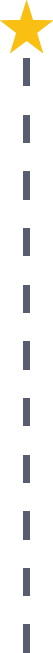 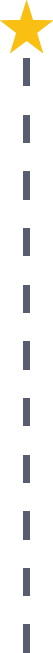 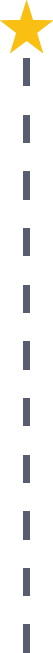 Start Pre-Manufacturing
As early as grade 7
(based on readiness)
Production Laborer
Median Salary: $23,720
Job Growth (10 yr): 7.4%
Annual Openings: 503
Average Tuition (1 yr): $0 –$3,900/yr
Production Team Lead
Median Salary: $42,470
Job Growth (10 yr): 20%
Annual Openings: 308
Average Tuition (2 yrs): $3,900/yr
Industrial Safety Engineer
Median Salary: $75,560
Job Growth (10 yr): 13.5%
Annual Openings: 26
Average Tuition (4 yrs): $9,600/yr
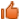 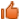 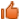 Workplace Visits
Job Shadow
Internship
Work
Supervised Experience
---
Work
Supervised Experience
Internship
---
Work
Internship
---
Work
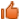 Data reflects 2014 Ohio labor statistics and public institutions of higher education for 2013-2014. For specific tuition costs, visit ohiohighered.org.
Ohio In-demand Occupations
Visit education.ohio.gov/CareerConnections for reference information. 
Course titles and sequences will vary between schools.
6/2015